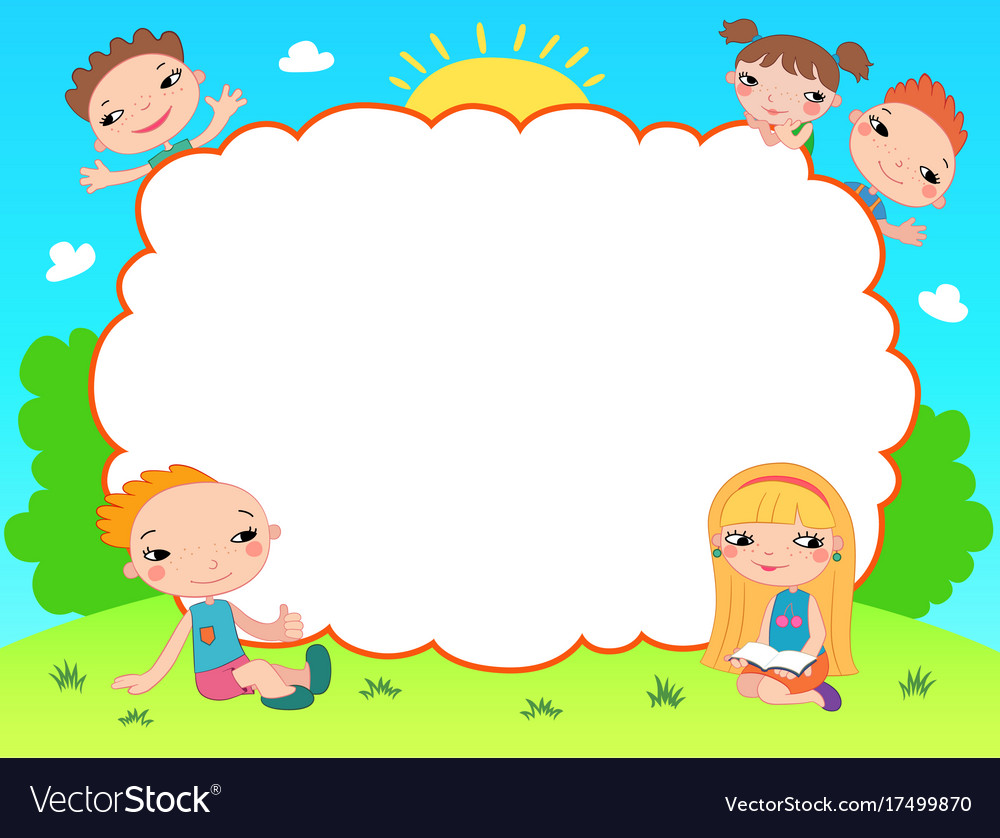 Chào mừng các con đến với tiết Tiếng Việt
Lớp 2 – Trường Tiểu học Giang Biên
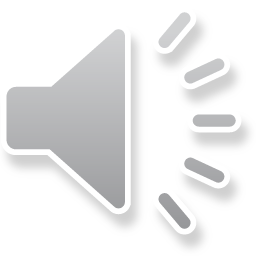 Các con cần chuẩn bị:
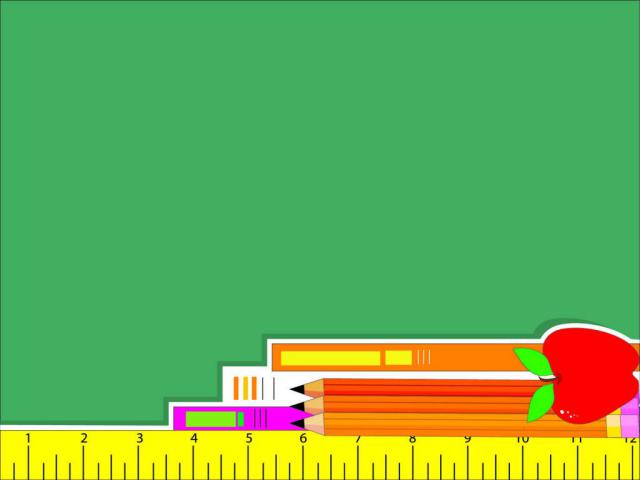 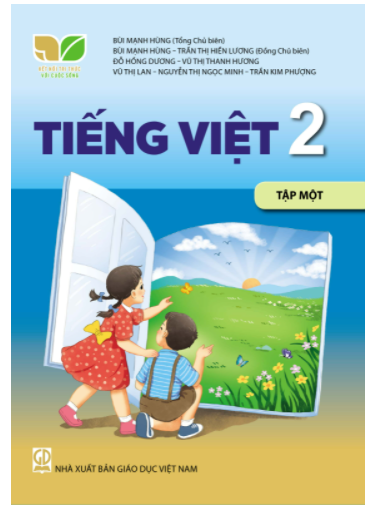 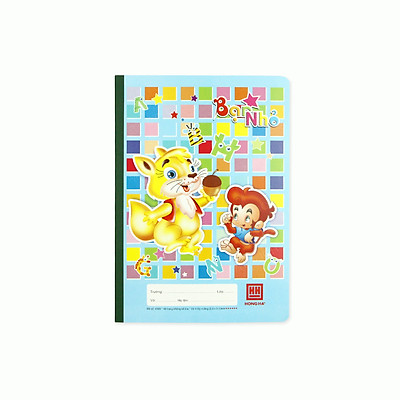 Vở Tiếng Việt
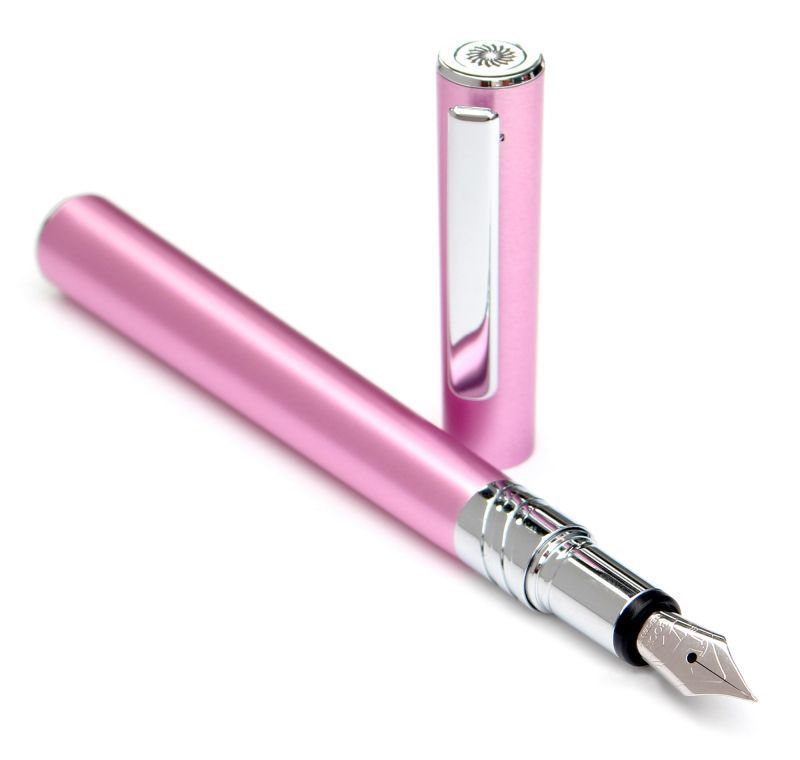 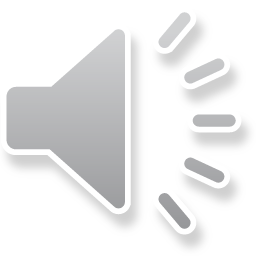 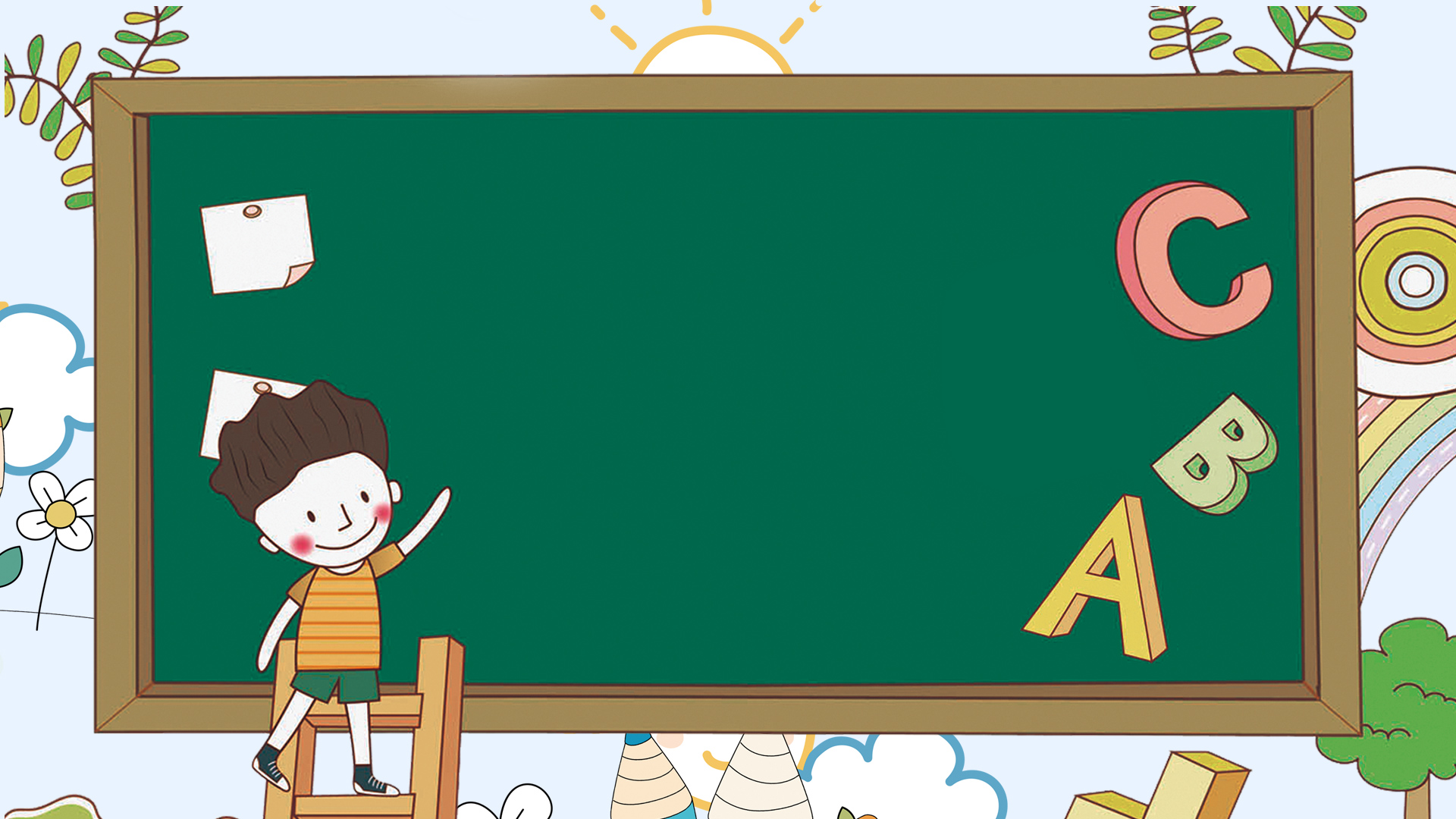 Đọc mở rộng
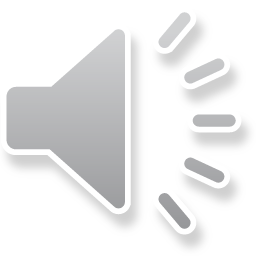 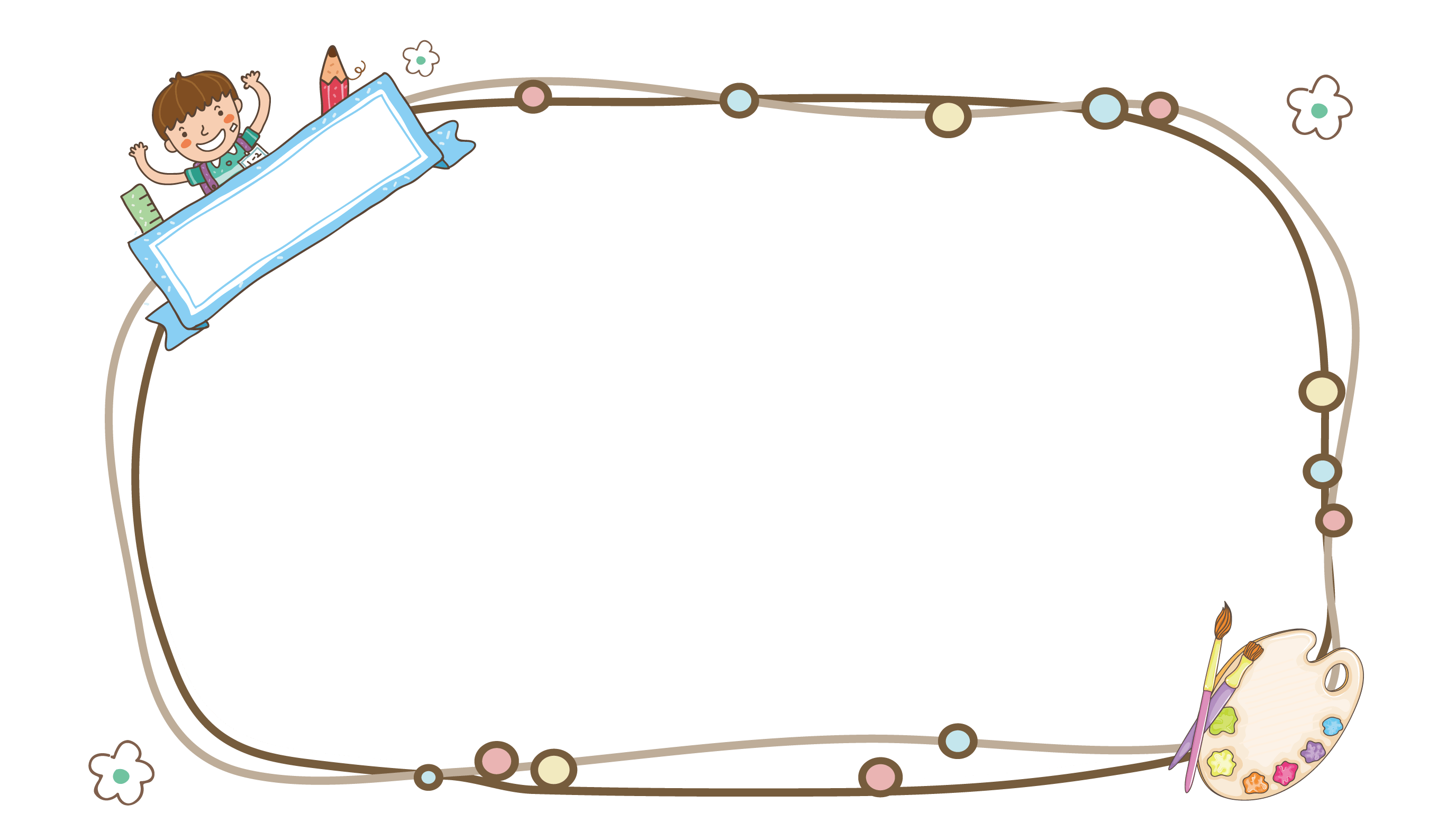 1. Đọc bảng tin của nhà trường
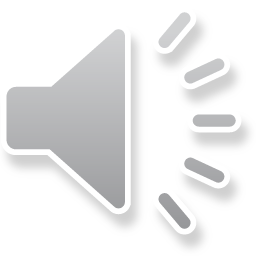 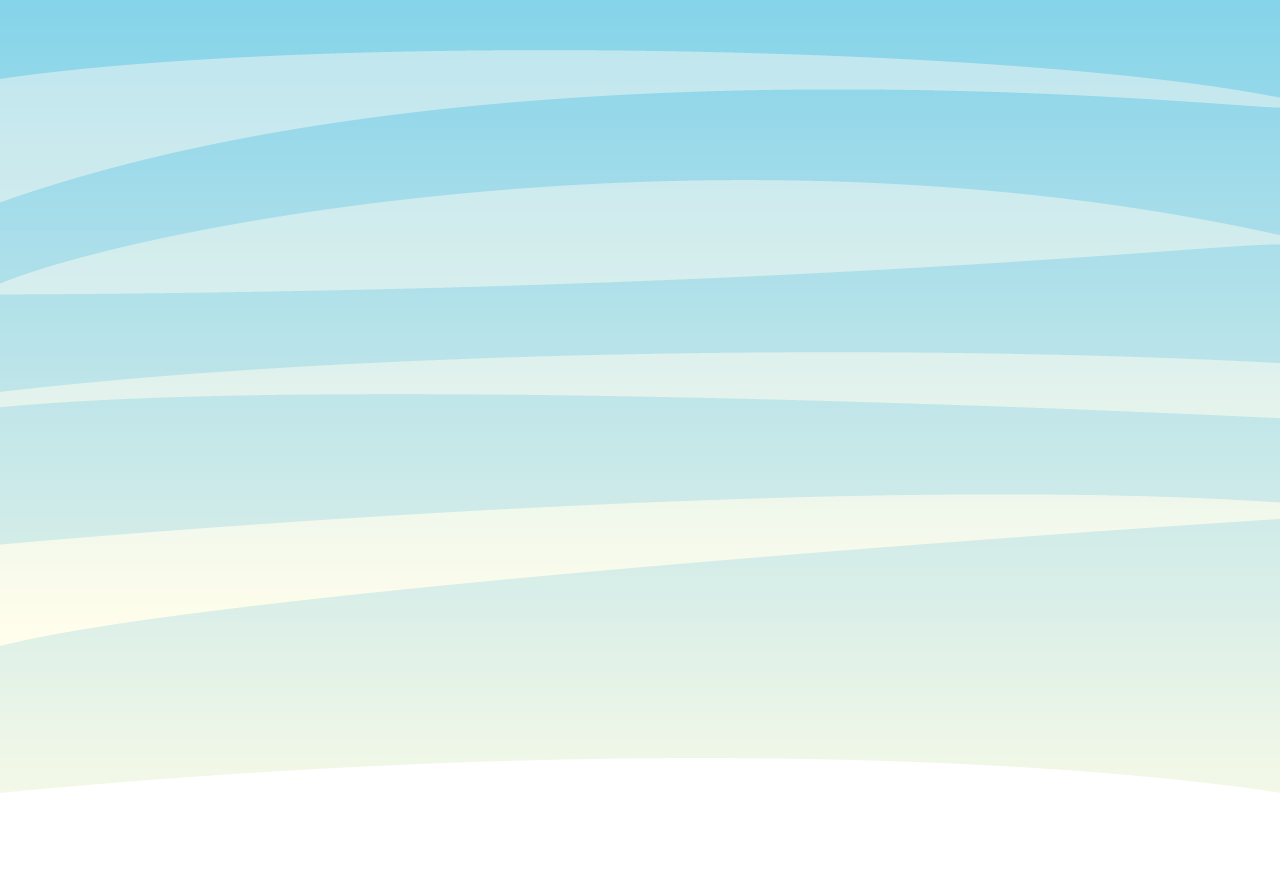 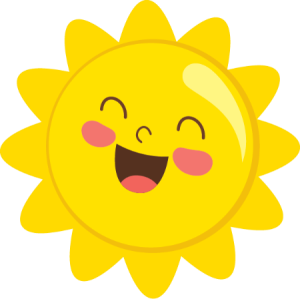 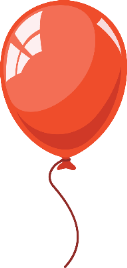 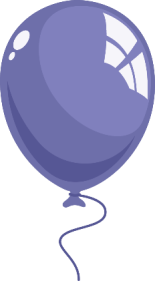 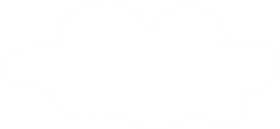 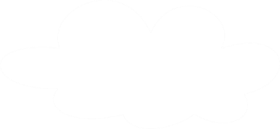 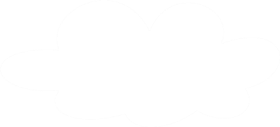 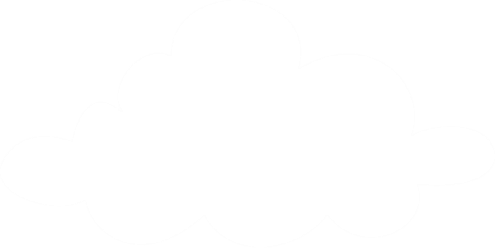 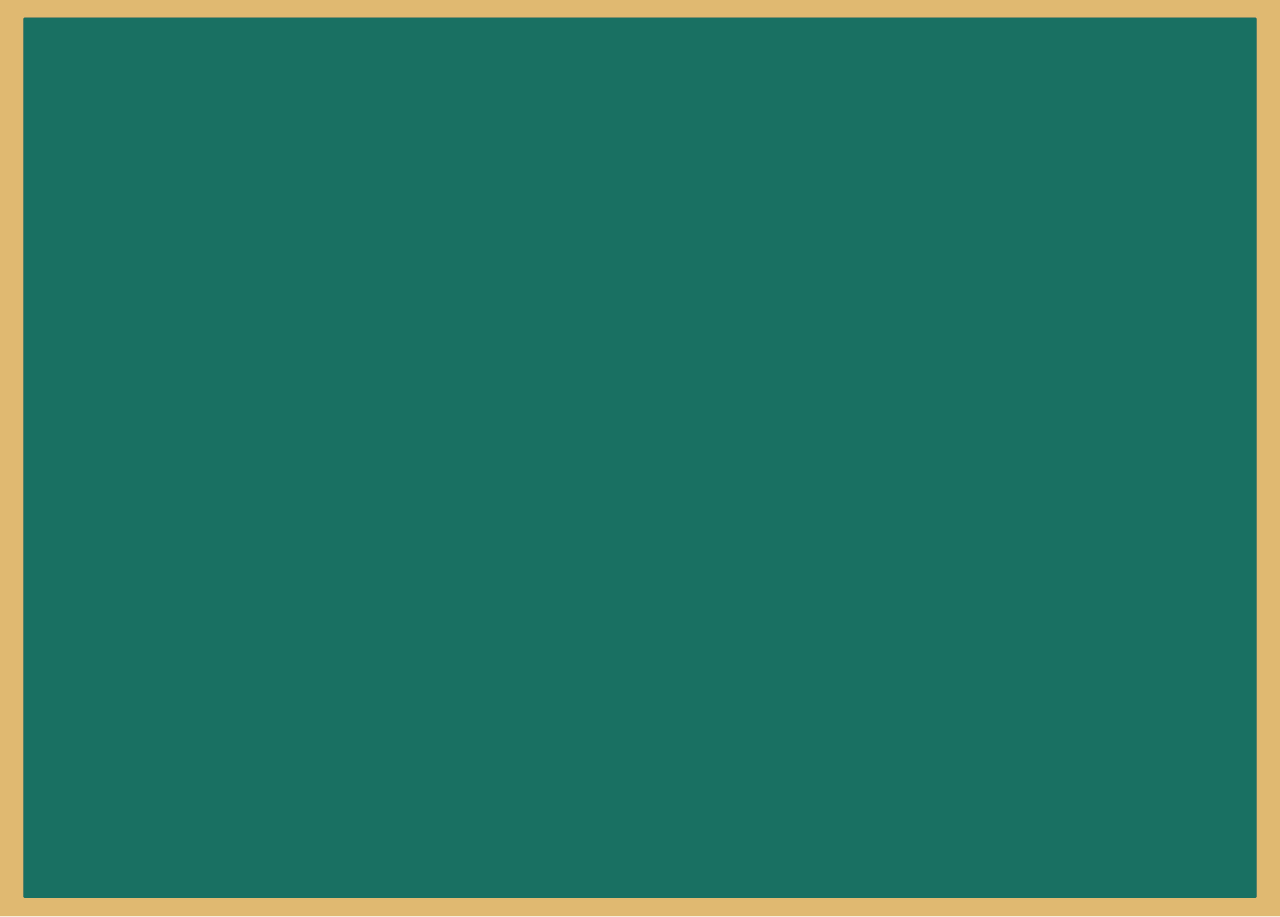 Bảng tin nhà trường gồm 
những nội dung gì?
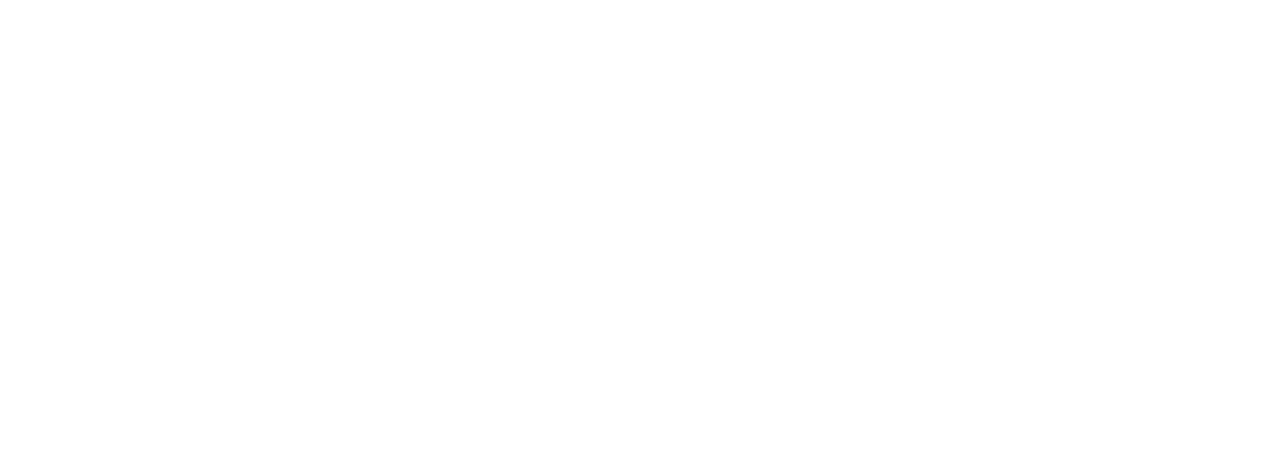 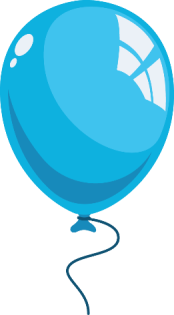 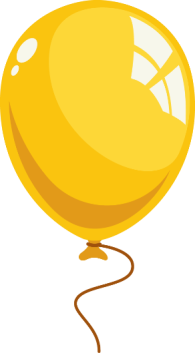 Điều gì khiến em ấn tượng nhất?
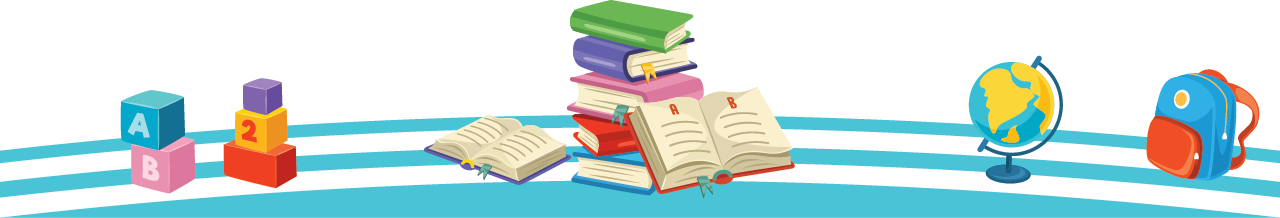 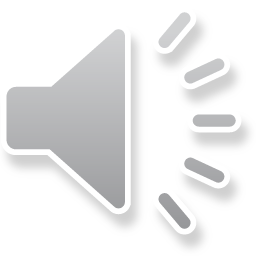 [Speaker Notes: Bài giảng thiết kế bởi: Hương Thảo - tranthao121004@gmail.com]
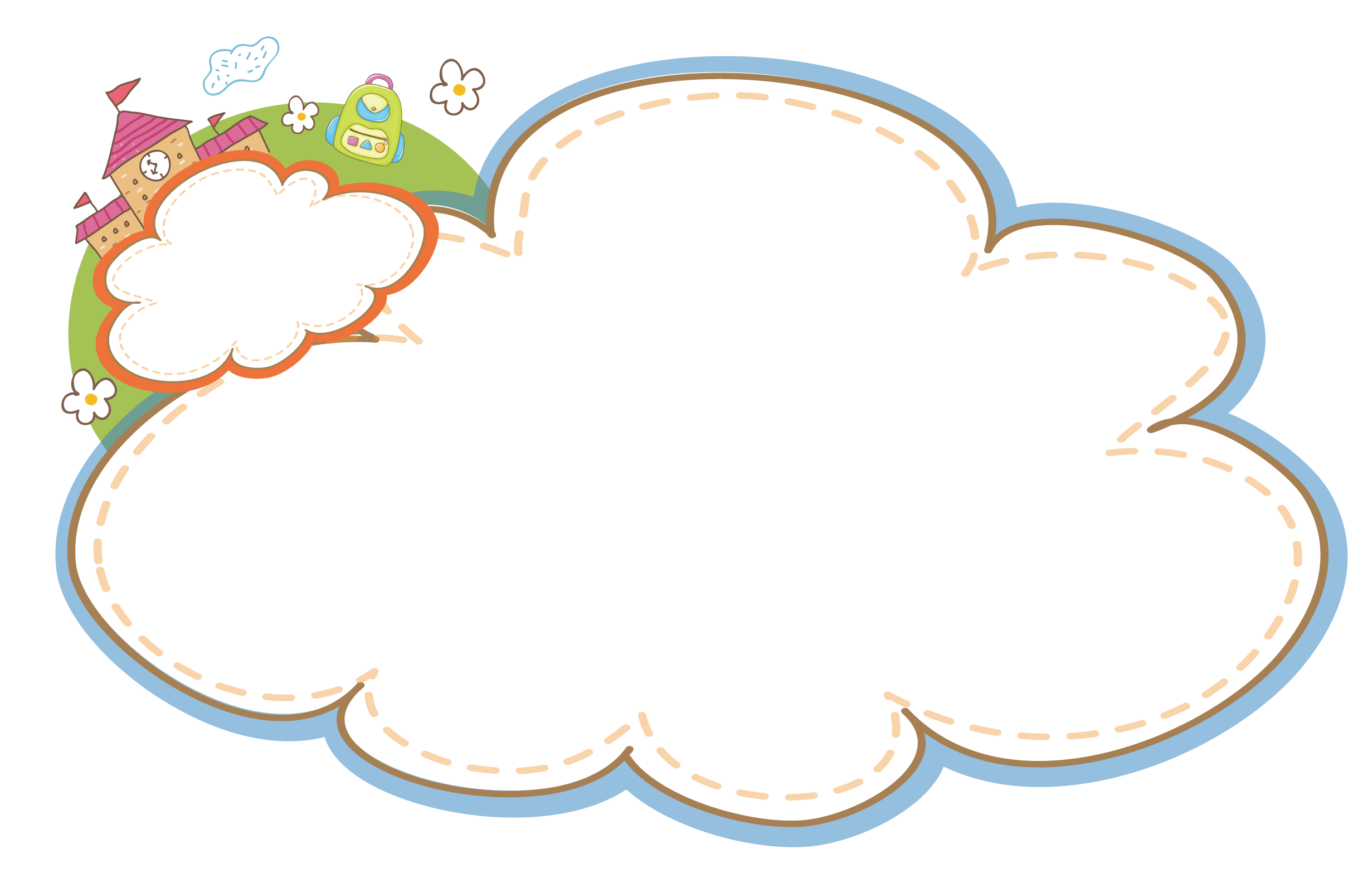 2. Chia sẻ với bạn hoặc người thân những thông tin mà em quan tâm
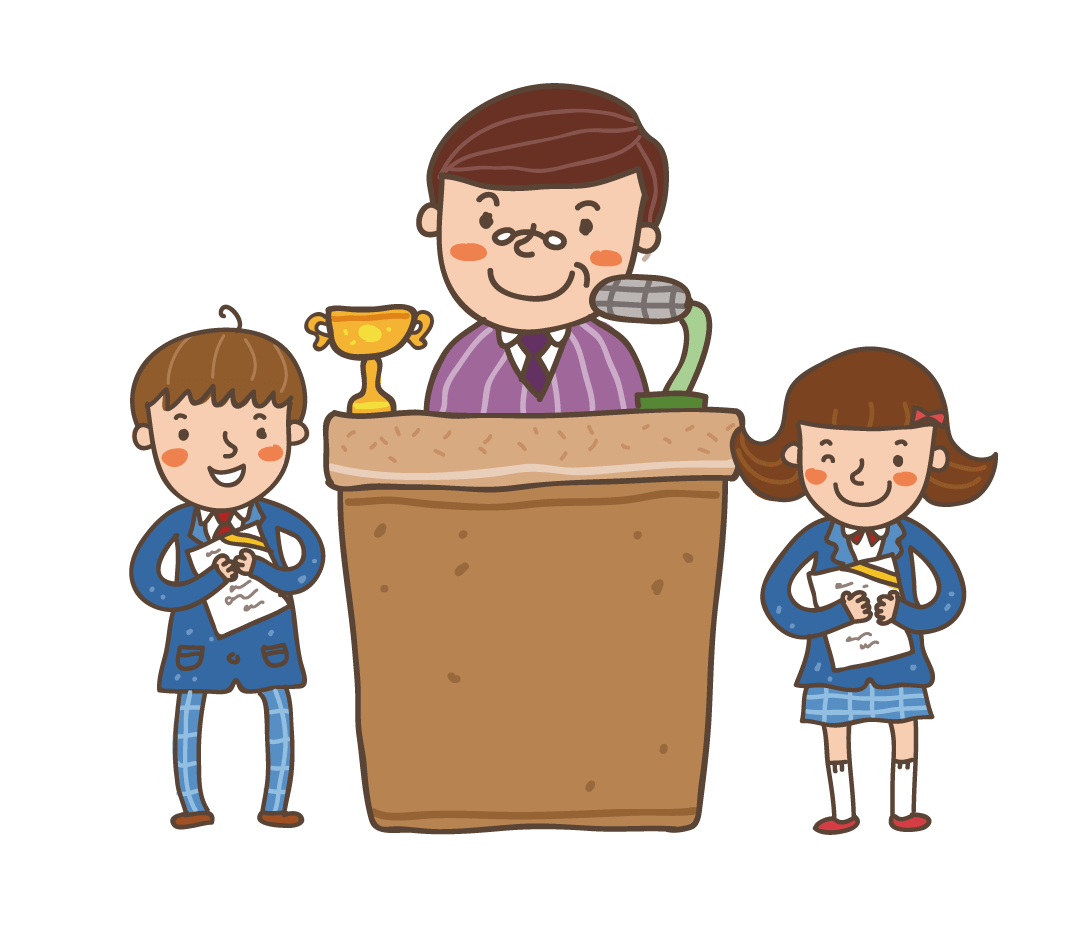 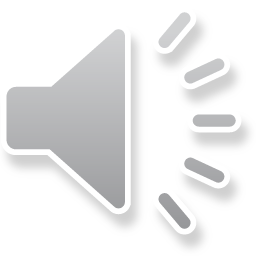 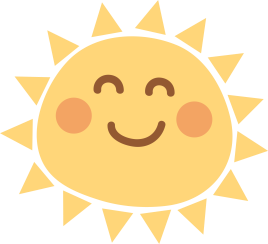 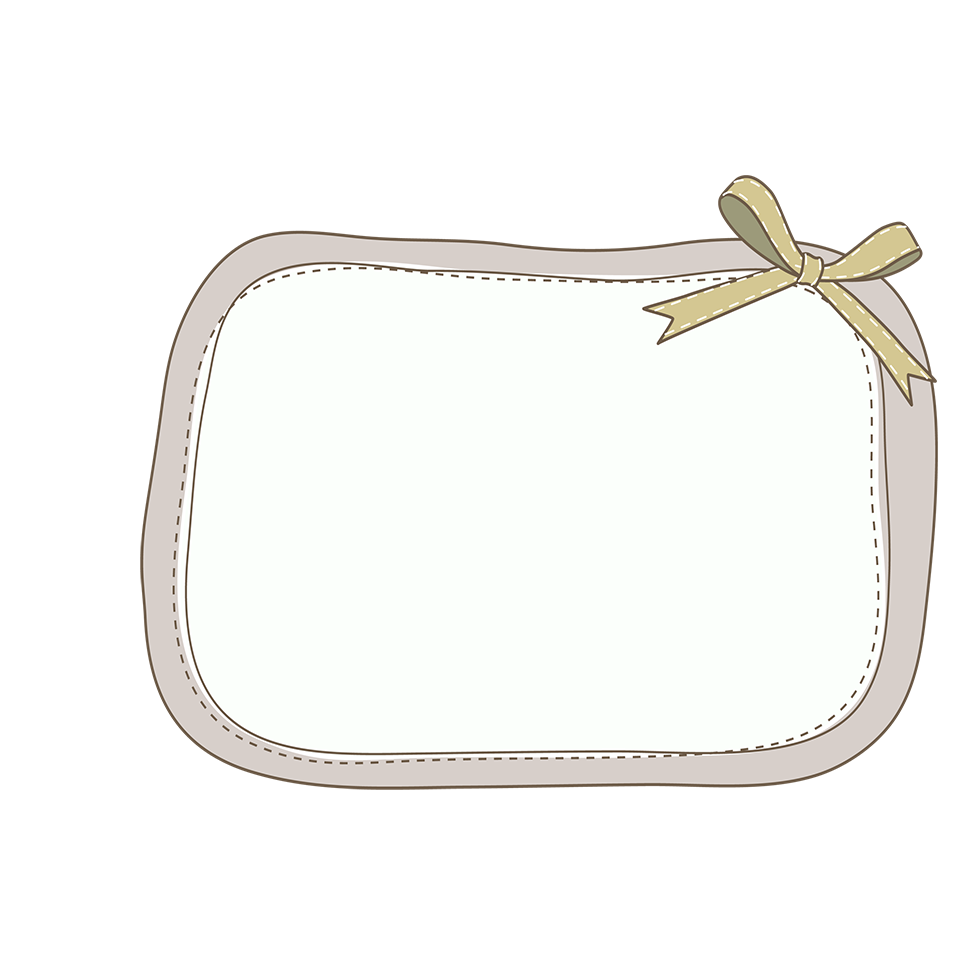 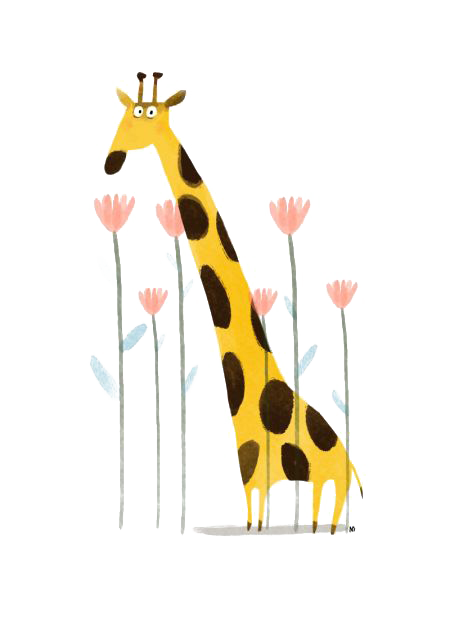 Củng cố
 bài học
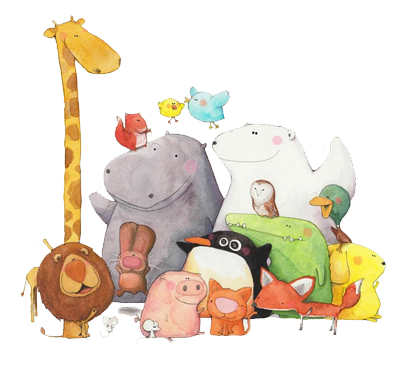 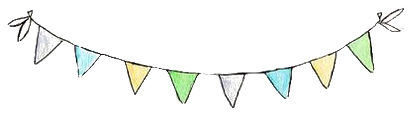 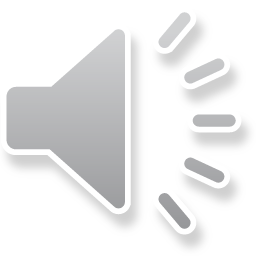 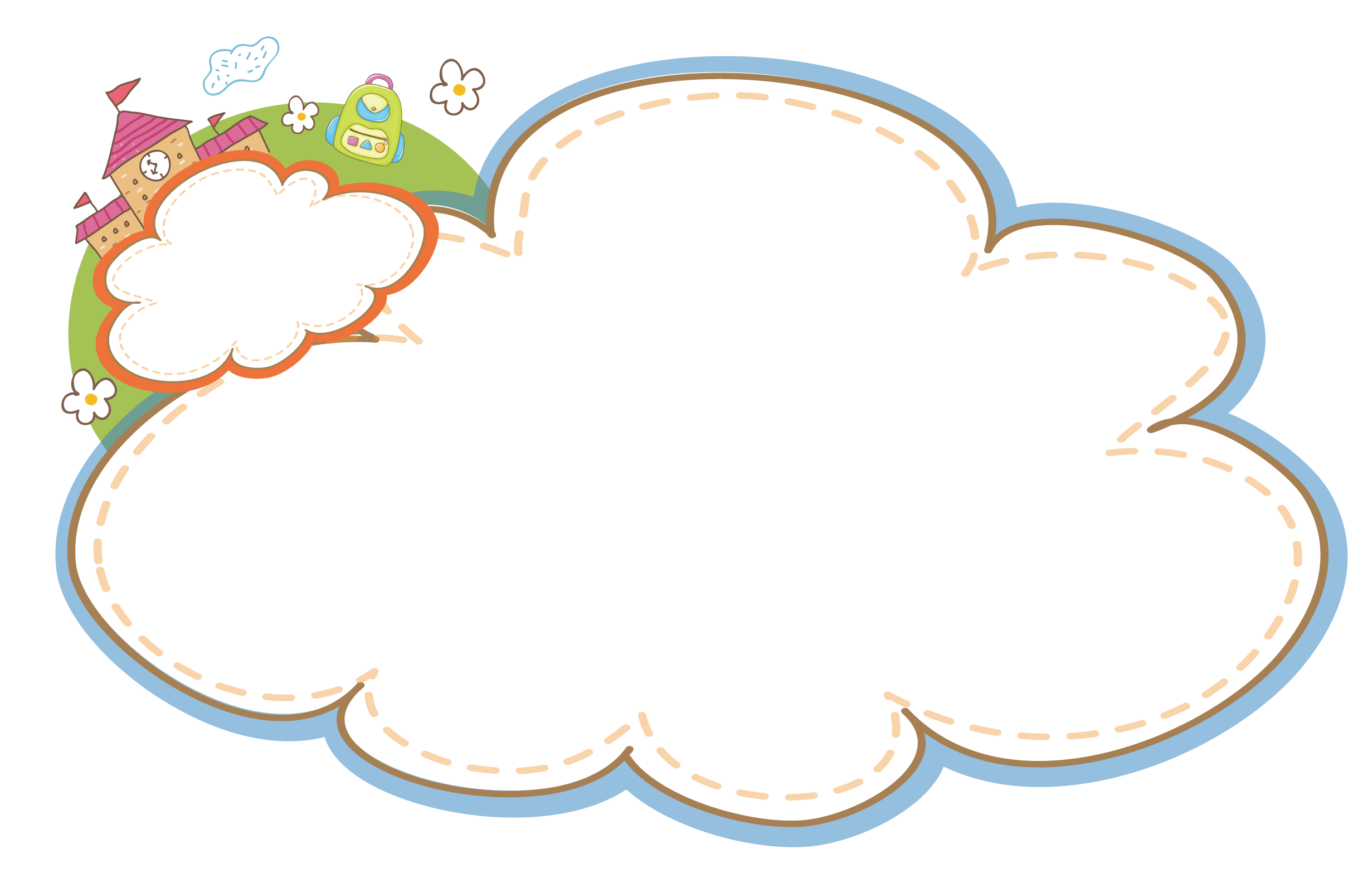 Các con nhớ truy cập vào cổng thông tin của trường để biết thêm nhiều thông tin nhé
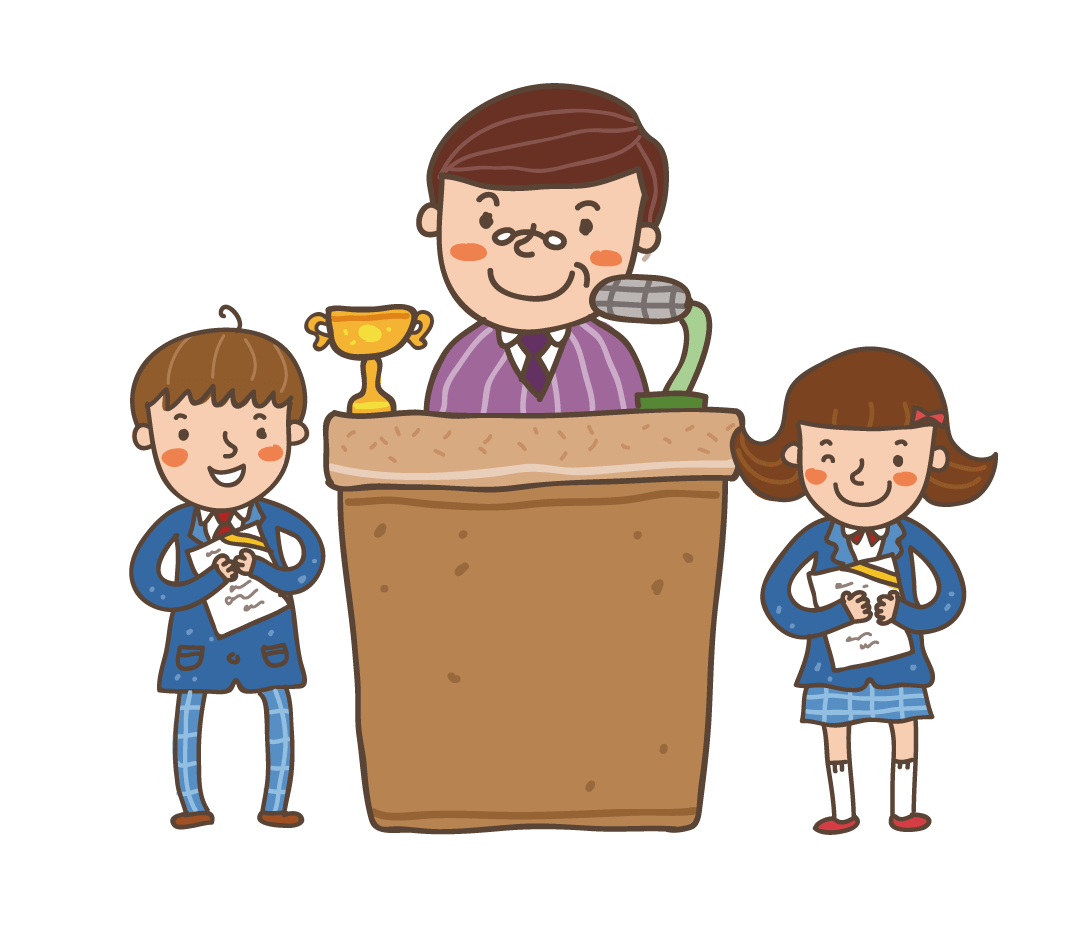 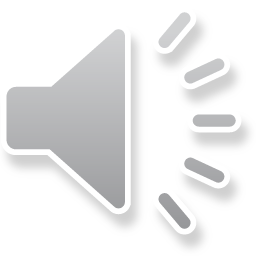 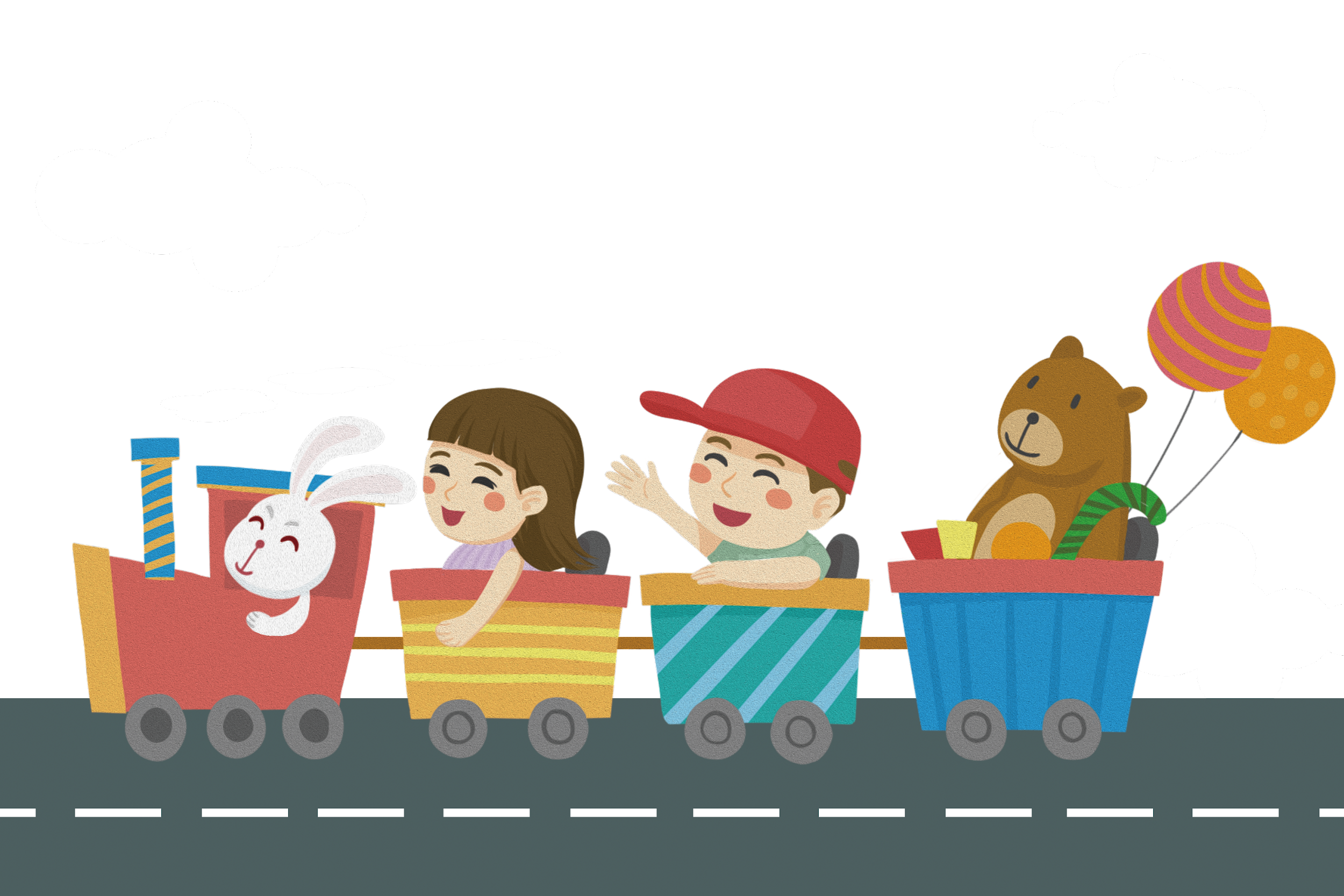 Thank you
TẠM BIỆT VÀ HẸN GẶP LẠI
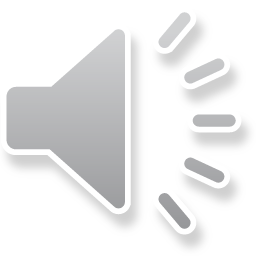